Caro Professor,



Este material de apoio é gratuito e para uso exclusivo em sala de aula. Não pode ser comercializado.

Ele não contém vírus ou qualquer instrumento de controle sobre seu uso.

Queremos ouvir sua opinião e suas sugestões sobre como aprimorar esta ferramenta e esperamos com ela contribuir para o sucesso de sua aula.

Por favor, escreva para apoio@blucher.com.br


Boa aula!
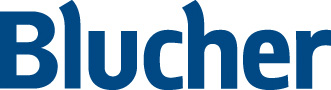 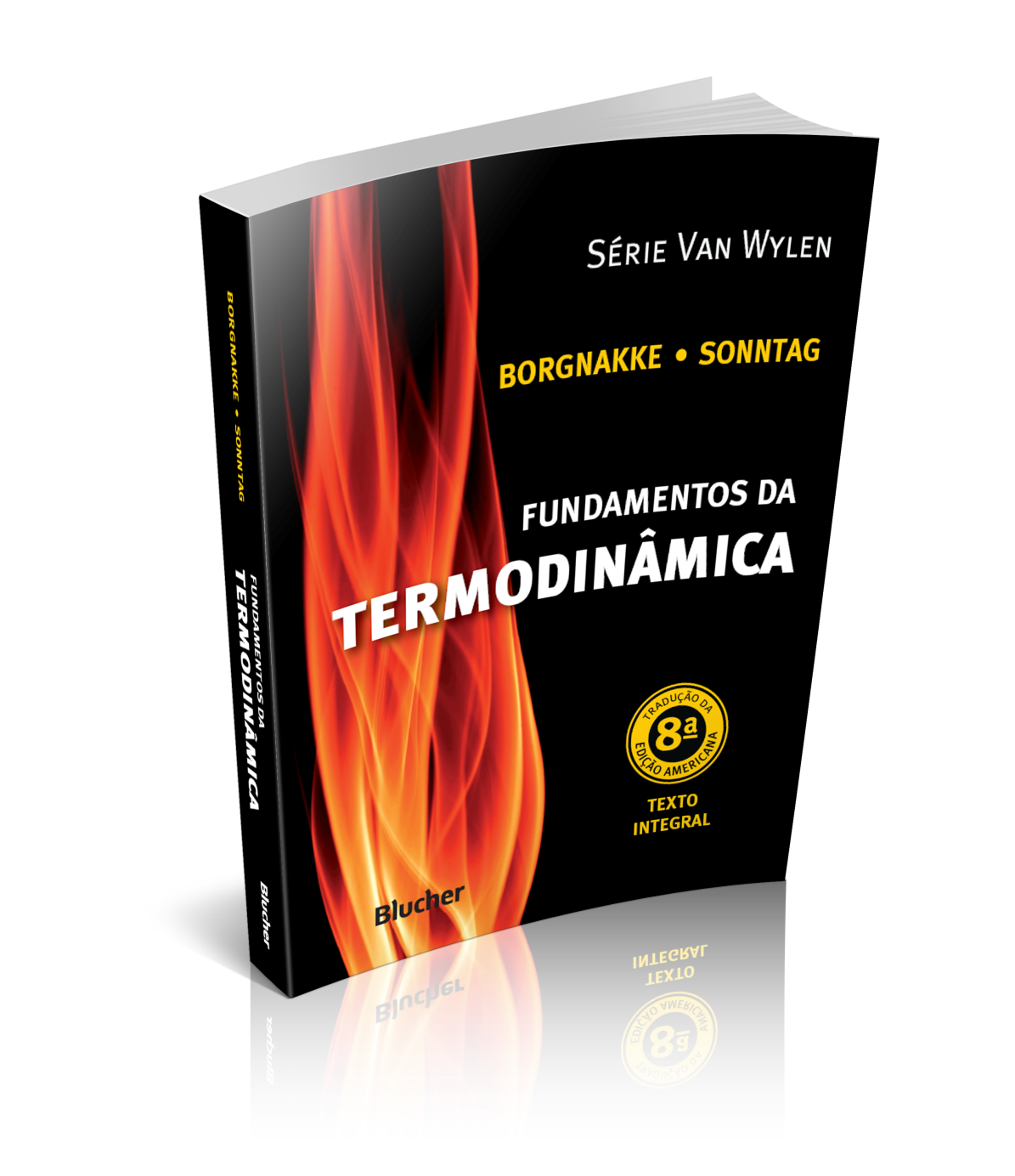 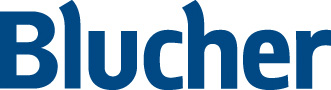 Fundamentos da Termodinâmica – Claus Borgnakke / Richard E. Sonntag
Fundamentos da Termodinâmica

Tradução da 8ª edição norte-americana
Capítulo 15
Escoamento Compressível
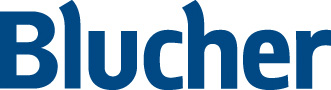 Fundamentos da Termodinâmica – Claus Borgnakke / Richard E. Sonntag
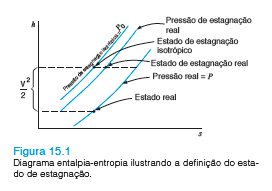 Adicione aqui o Texto
Fundamentos da Termodinâmica – Claus Borgnakke / Richard E. Sonntag
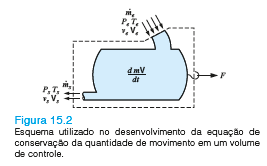 Adicione aqui o Texto
Fundamentos da Termodinâmica – Claus Borgnakke / Richard E. Sonntag
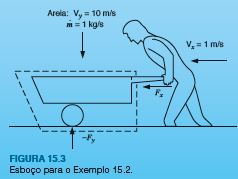 Adicione aqui o Texto
Fundamentos da Termodinâmica – Claus Borgnakke / Richard E. Sonntag
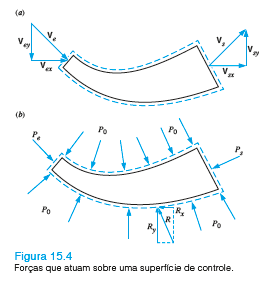 Adicione aqui o Texto
Fundamentos da Termodinâmica – Claus Borgnakke / Richard E. Sonntag
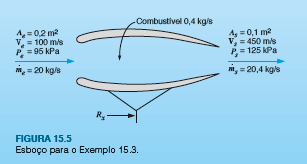 Adicione aqui o Texto
Fundamentos da Termodinâmica – Claus Borgnakke / Richard E. Sonntag
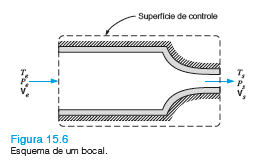 Adicione aqui o Texto
Fundamentos da Termodinâmica – Claus Borgnakke / Richard E. Sonntag
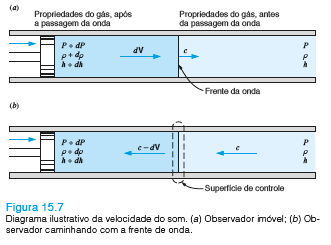 Adicione aqui o Texto
Fundamentos da Termodinâmica – Claus Borgnakke / Richard E. Sonntag
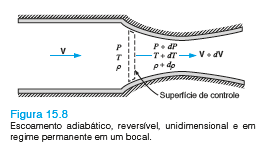 Adicione aqui o Texto
Fundamentos da Termodinâmica – Claus Borgnakke / Richard E. Sonntag
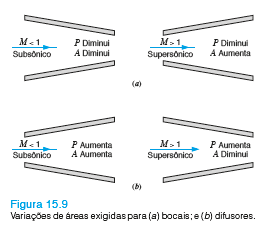 Adicione aqui o Texto
Fundamentos da Termodinâmica – Claus Borgnakke / Richard E. Sonntag
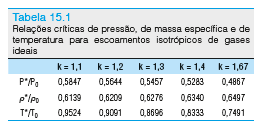 Adicione aqui o Texto
Fundamentos da Termodinâmica – Claus Borgnakke / Richard E. Sonntag
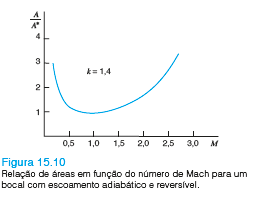 Adicione aqui o Texto
Fundamentos da Termodinâmica – Claus Borgnakke / Richard E. Sonntag
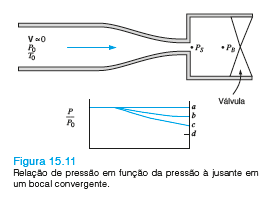 Adicione aqui o Texto
Fundamentos da Termodinâmica – Claus Borgnakke / Richard E. Sonntag
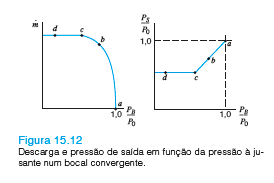 Adicione aqui o Texto
Fundamentos da Termodinâmica – Claus Borgnakke / Richard E. Sonntag
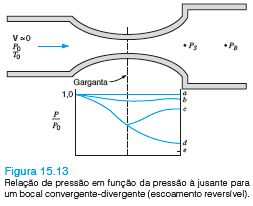 Adicione aqui o Texto
Fundamentos da Termodinâmica – Claus Borgnakke / Richard E. Sonntag
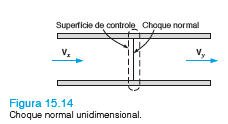 Adicione aqui o Texto
Fundamentos da Termodinâmica – Claus Borgnakke / Richard E. Sonntag
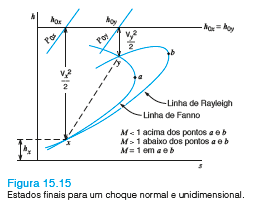 Adicione aqui o Texto
Fundamentos da Termodinâmica – Claus Borgnakke / Richard E. Sonntag
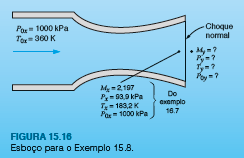 Adicione aqui o Texto
Fundamentos da Termodinâmica – Claus Borgnakke / Richard E. Sonntag
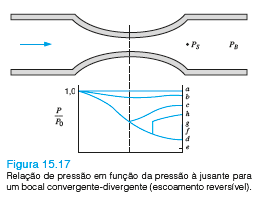 Adicione aqui o Texto
Fundamentos da Termodinâmica – Claus Borgnakke / Richard E. Sonntag
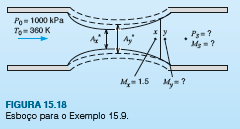 Adicione aqui o Texto
Fundamentos da Termodinâmica – Claus Borgnakke / Richard E. Sonntag
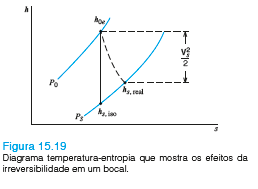 Adicione aqui o Texto
Fundamentos da Termodinâmica – Claus Borgnakke / Richard E. Sonntag
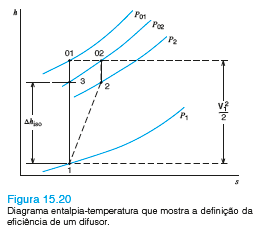 Adicione aqui o Texto
Fundamentos da Termodinâmica – Claus Borgnakke / Richard E. Sonntag
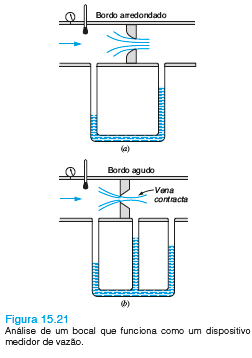 Adicione aqui o Texto
Fundamentos da Termodinâmica – Claus Borgnakke / Richard E. Sonntag
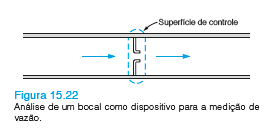 Adicione aqui o Texto
Fundamentos da Termodinâmica – Claus Borgnakke / Richard E. Sonntag
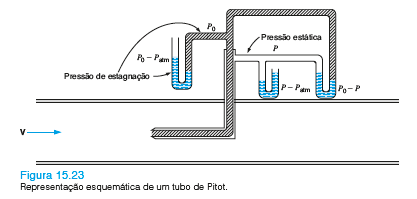 Adicione aqui o Texto
Fundamentos da Termodinâmica – Claus Borgnakke / Richard E. Sonntag
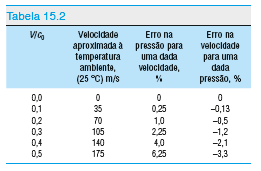 Adicione aqui o Texto
Fundamentos da Termodinâmica – Claus Borgnakke / Richard E. Sonntag
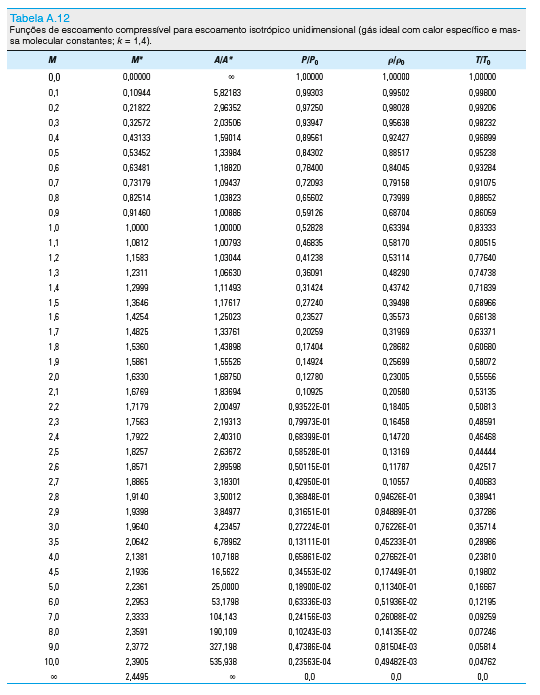 Adicione aqui o Texto
Fundamentos da Termodinâmica – Claus Borgnakke / Richard E. Sonntag
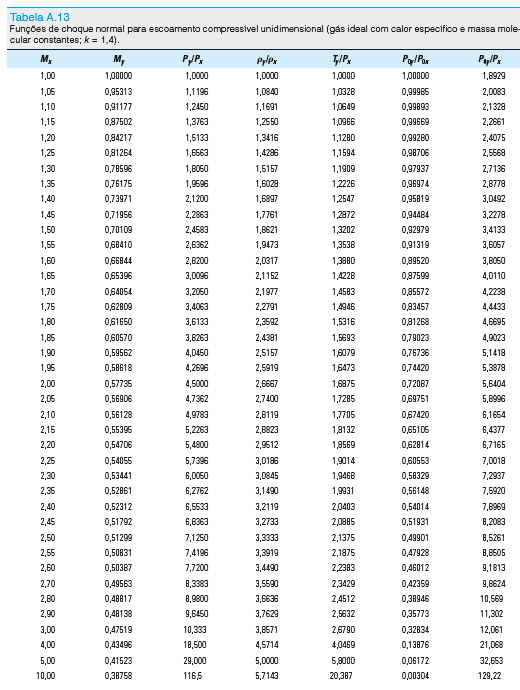 Adicione aqui o Texto
Fundamentos da Termodinâmica – Claus Borgnakke / Richard E. Sonntag
Fundamentos da Termodinâmica

Tradução da 8ª edição norte-americana
Apêndice A
Propriedades Gerais
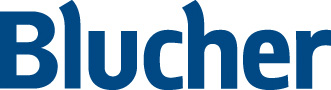 Fundamentos da Termodinâmica – Claus Borgnakke / Richard E. Sonntag
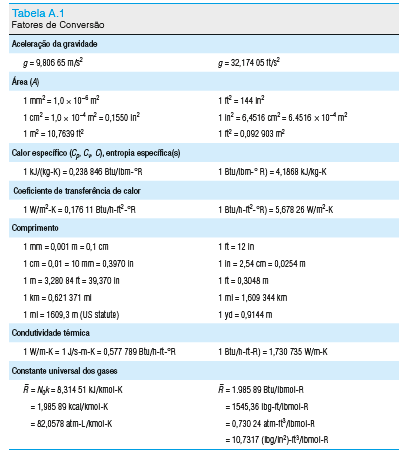 Adicione aqui o Texto
Fundamentos da Termodinâmica – Claus Borgnakke / Richard E. Sonntag
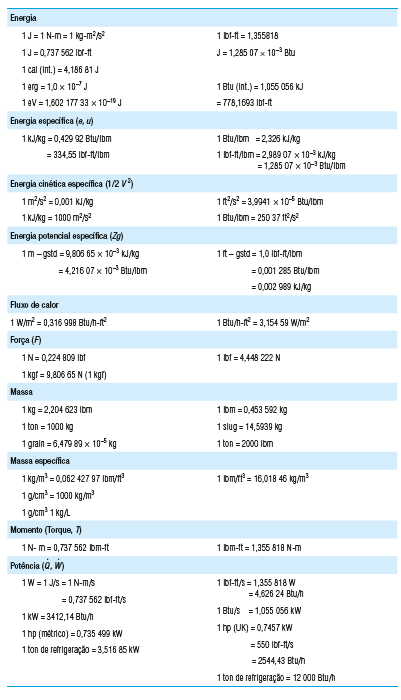 Adicione aqui o Texto
Fundamentos da Termodinâmica – Claus Borgnakke / Richard E. Sonntag
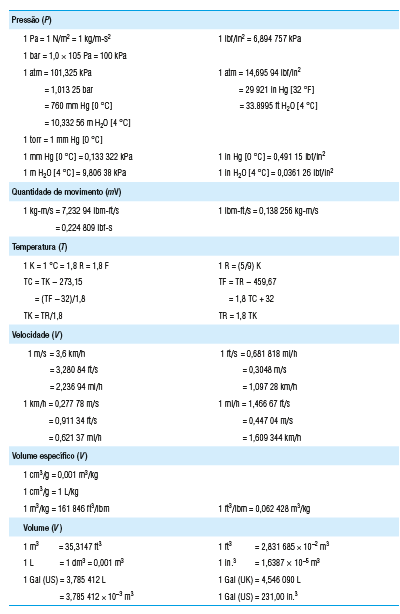 Adicione aqui o Texto
Fundamentos da Termodinâmica – Claus Borgnakke / Richard E. Sonntag
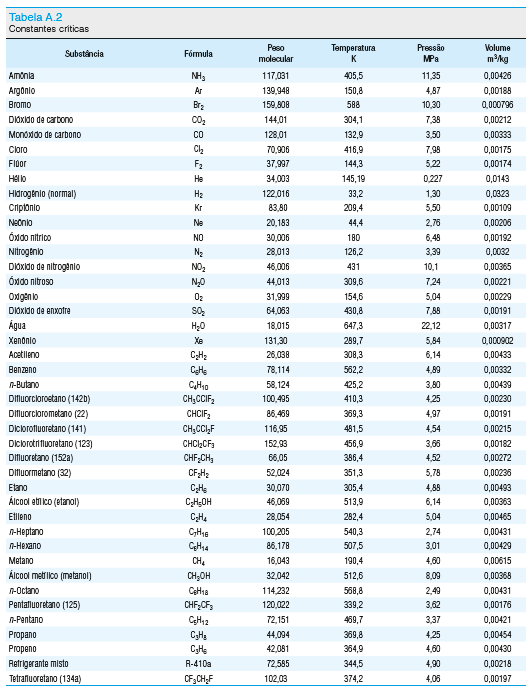 Adicione aqui o Texto
Fundamentos da Termodinâmica – Claus Borgnakke / Richard E. Sonntag
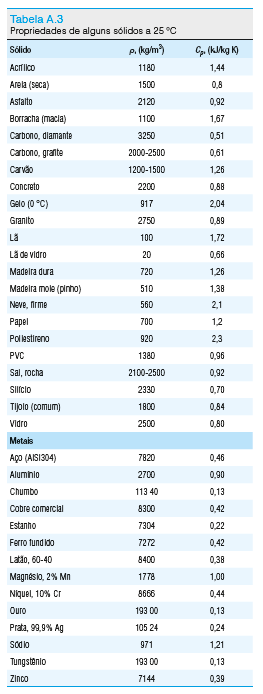 Adicione aqui o Texto
Fundamentos da Termodinâmica – Claus Borgnakke / Richard E. Sonntag
Adicione aqui o Texto
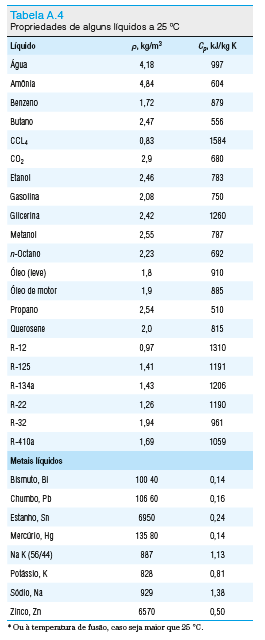 Fundamentos da Termodinâmica – Claus Borgnakke / Richard E. Sonntag
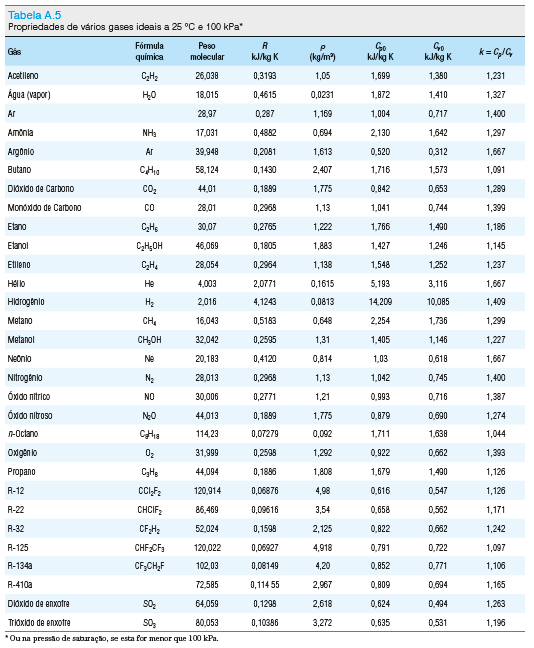 Adicione aqui o Texto
Fundamentos da Termodinâmica – Claus Borgnakke / Richard E. Sonntag
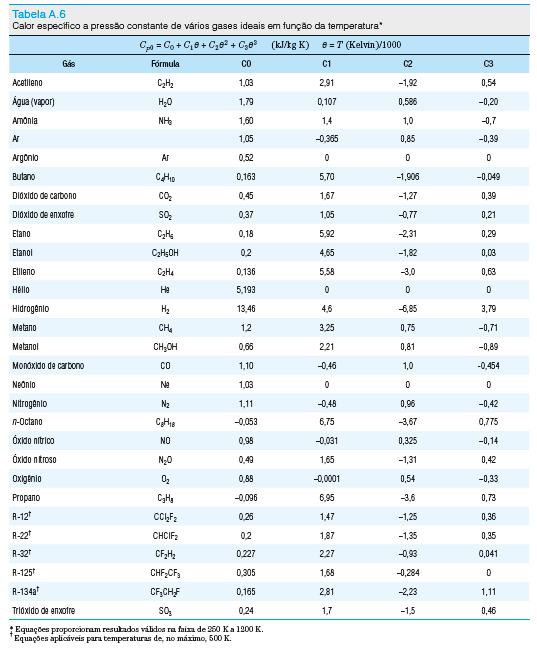 Adicione aqui o Texto
Fundamentos da Termodinâmica – Claus Borgnakke / Richard E. Sonntag
Adicione aqui o Texto
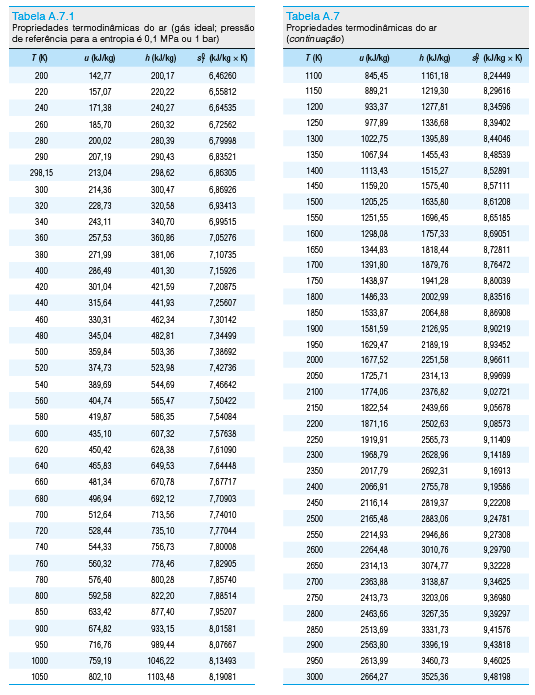 Fundamentos da Termodinâmica – Claus Borgnakke / Richard E. Sonntag
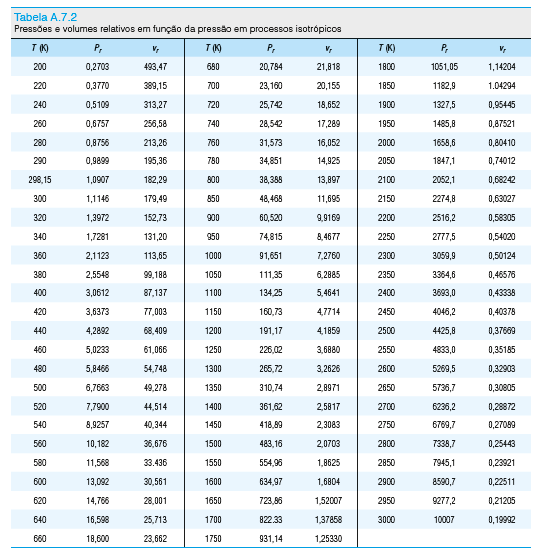 Adicione aqui o Texto
Fundamentos da Termodinâmica – Claus Borgnakke / Richard E. Sonntag
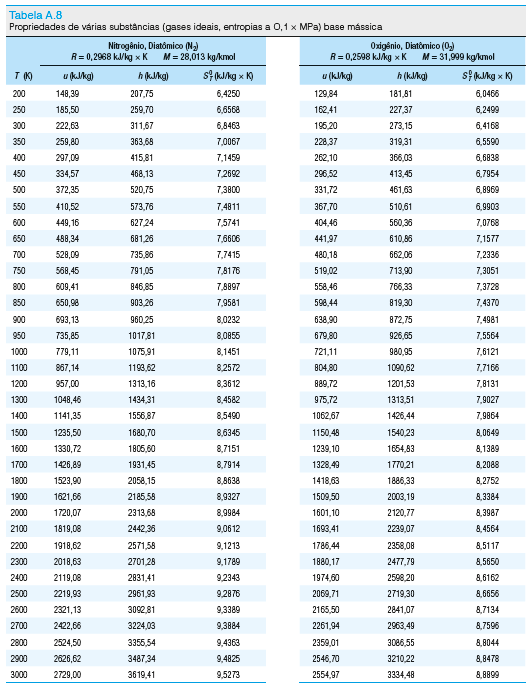 Adicione aqui o Texto
Fundamentos da Termodinâmica – Claus Borgnakke / Richard E. Sonntag
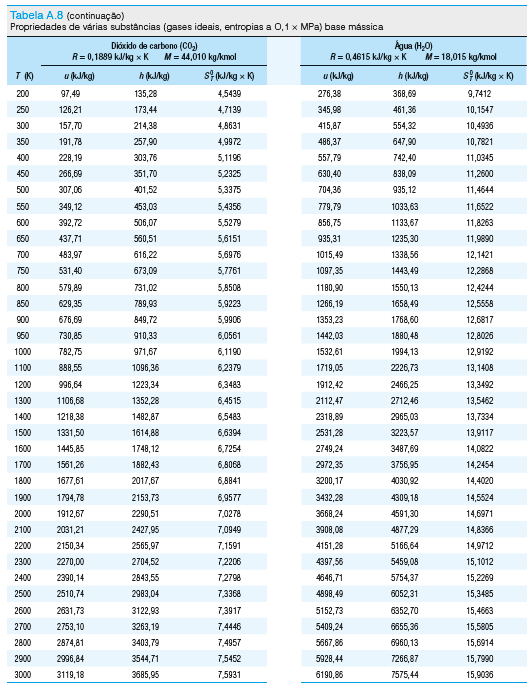 Adicione aqui o Texto
Fundamentos da Termodinâmica – Claus Borgnakke / Richard E. Sonntag
Adicione aqui o Texto
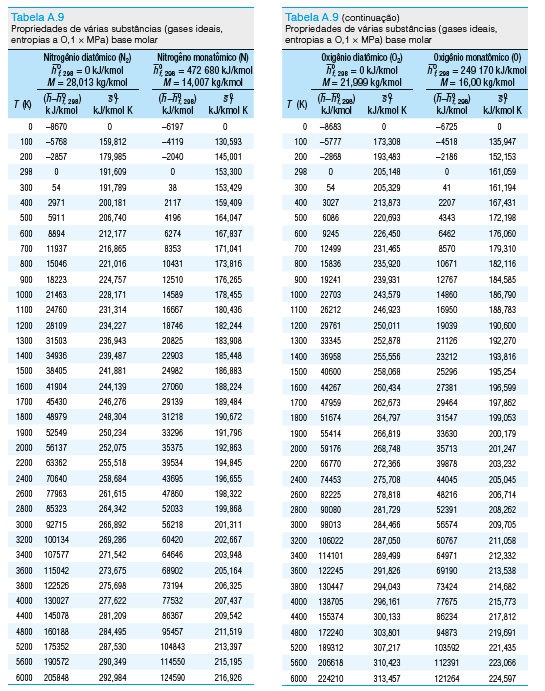 Fundamentos da Termodinâmica – Claus Borgnakke / Richard E. Sonntag
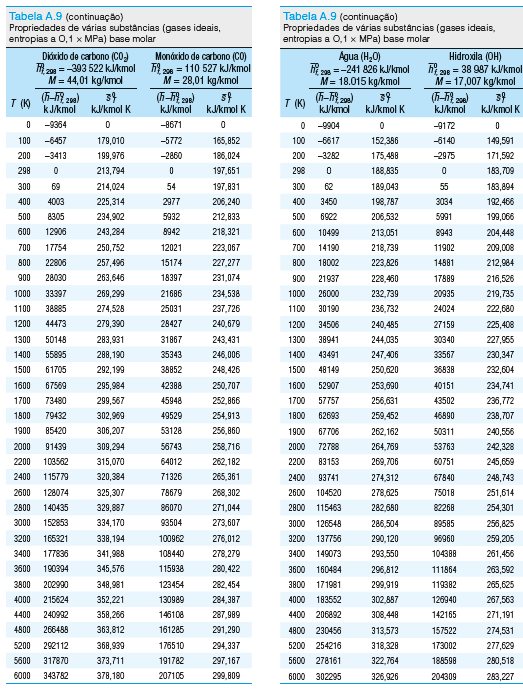 Adicione aqui o Texto
Fundamentos da Termodinâmica – Claus Borgnakke / Richard E. Sonntag
Adicione aqui o Texto
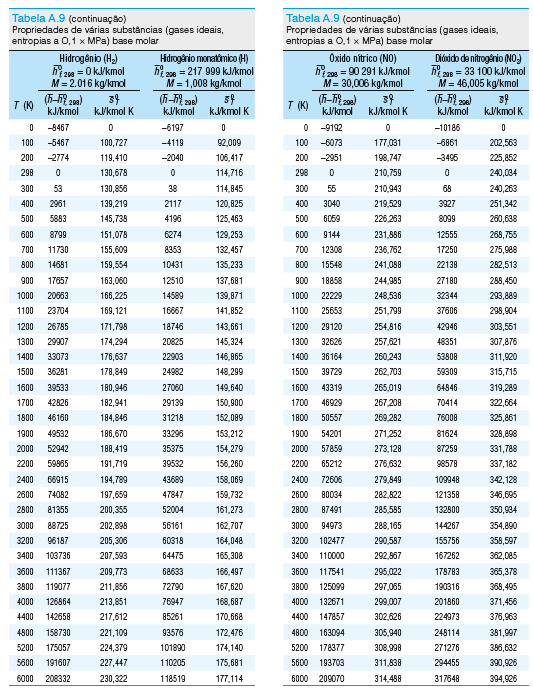 Fundamentos da Termodinâmica – Claus Borgnakke / Richard E. Sonntag
Adicione aqui o Texto
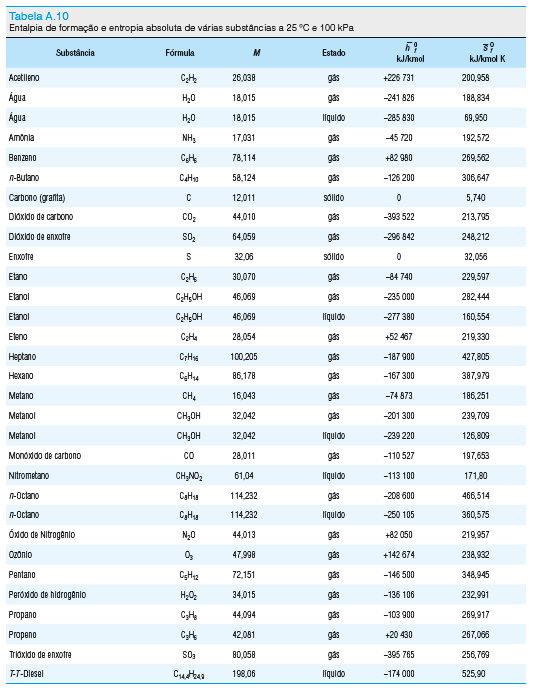 Fundamentos da Termodinâmica – Claus Borgnakke / Richard E. Sonntag
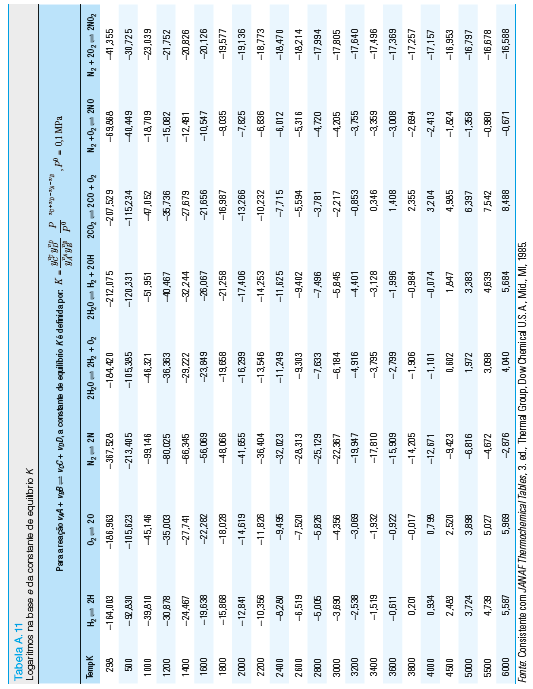 Adicione aqui o Texto
Fundamentos da Termodinâmica – Claus Borgnakke / Richard E. Sonntag
Fundamentos da Termodinâmica

Tradução da 8ª edição norte-americana
Apêndice B
Propriedades Termodinâmicas
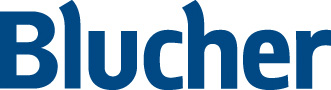 Fundamentos da Termodinâmica – Claus Borgnakke / Richard E. Sonntag
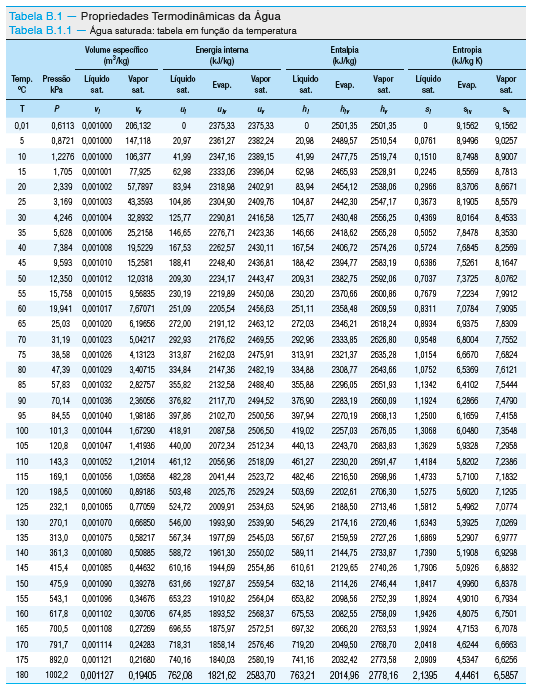 Adicione aqui o Texto
Fundamentos da Termodinâmica – Claus Borgnakke / Richard E. Sonntag
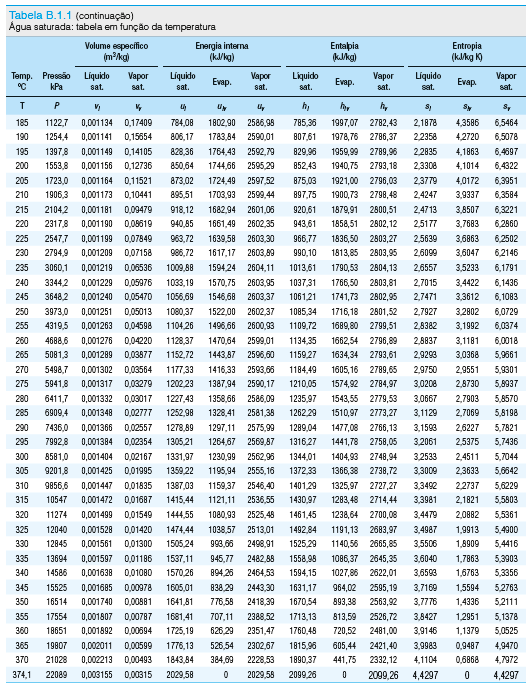 Adicione aqui o Texto
Fundamentos da Termodinâmica – Claus Borgnakke / Richard E. Sonntag
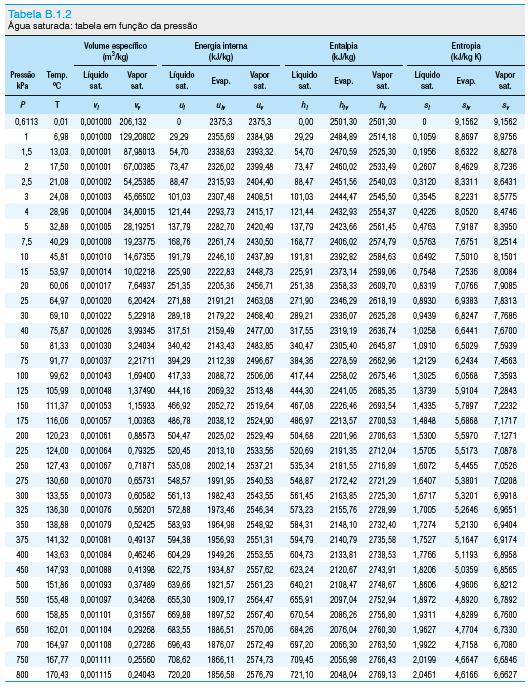 Adicione aqui o Texto
Fundamentos da Termodinâmica – Claus Borgnakke / Richard E. Sonntag
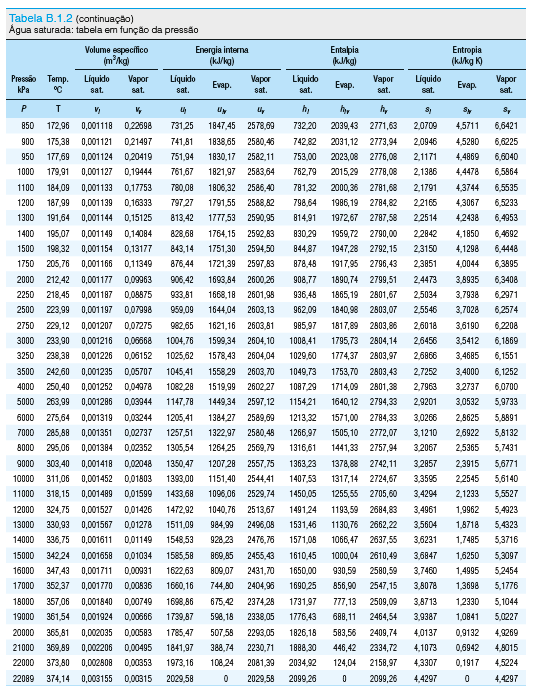 Adicione aqui o Texto
Fundamentos da Termodinâmica – Claus Borgnakke / Richard E. Sonntag
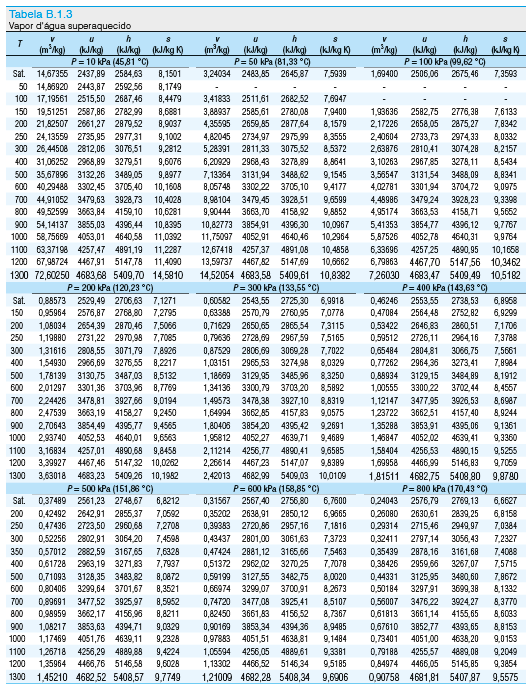 Adicione aqui o Texto
Fundamentos da Termodinâmica – Claus Borgnakke / Richard E. Sonntag
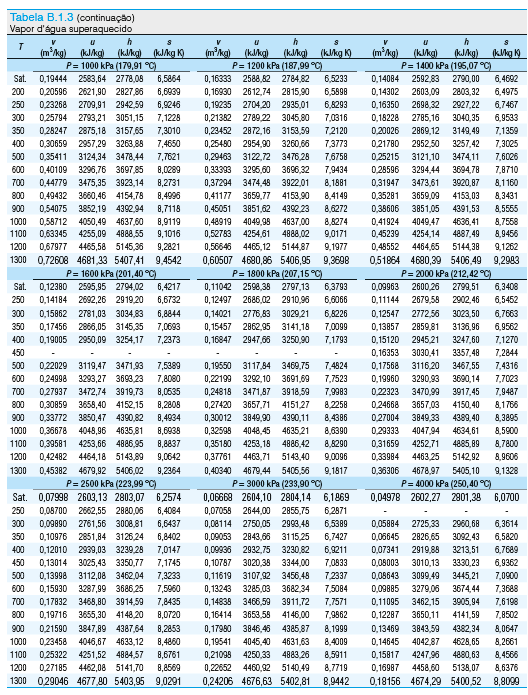 Adicione aqui o Texto
Fundamentos da Termodinâmica – Claus Borgnakke / Richard E. Sonntag
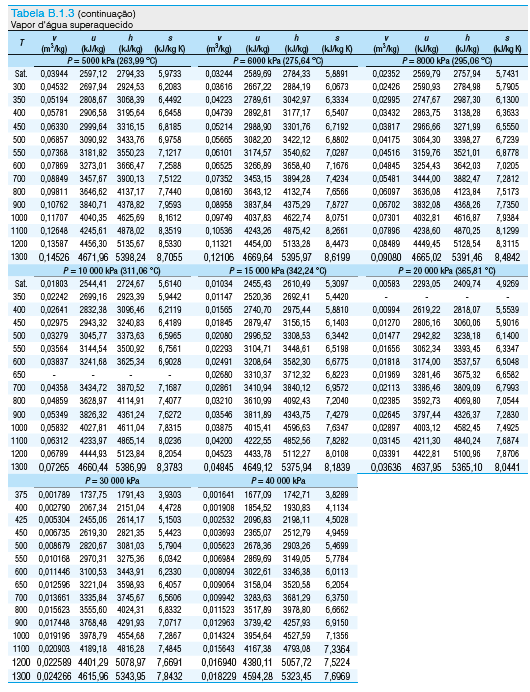 Adicione aqui o Texto
Fundamentos da Termodinâmica – Claus Borgnakke / Richard E. Sonntag
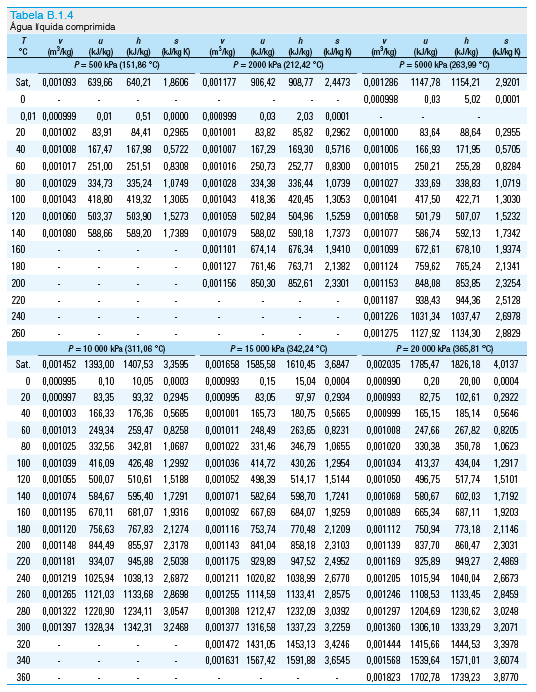 Adicione aqui o Texto
Fundamentos da Termodinâmica – Claus Borgnakke / Richard E. Sonntag
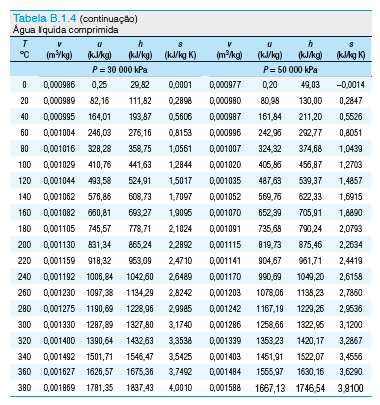 Adicione aqui o Texto
Fundamentos da Termodinâmica – Claus Borgnakke / Richard E. Sonntag
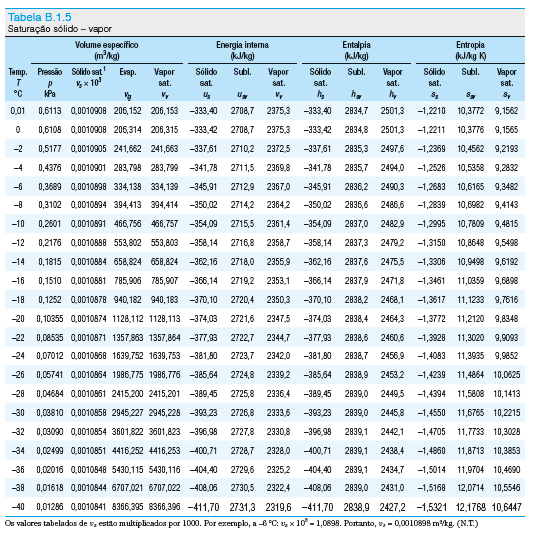 Adicione aqui o Texto
Fundamentos da Termodinâmica – Claus Borgnakke / Richard E. Sonntag
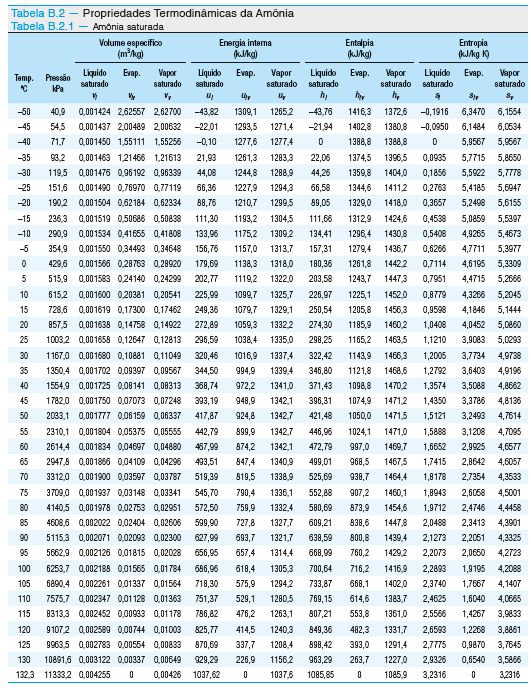 Adicione aqui o Texto
Fundamentos da Termodinâmica – Claus Borgnakke / Richard E. Sonntag
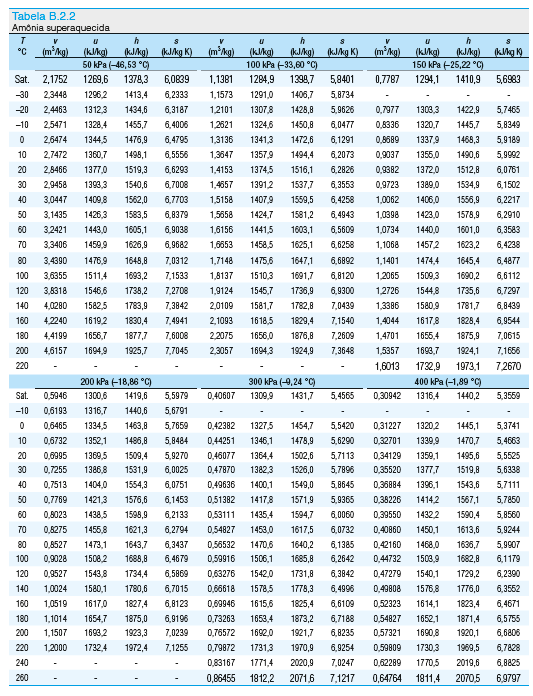 Adicione aqui o Texto
Fundamentos da Termodinâmica – Claus Borgnakke / Richard E. Sonntag
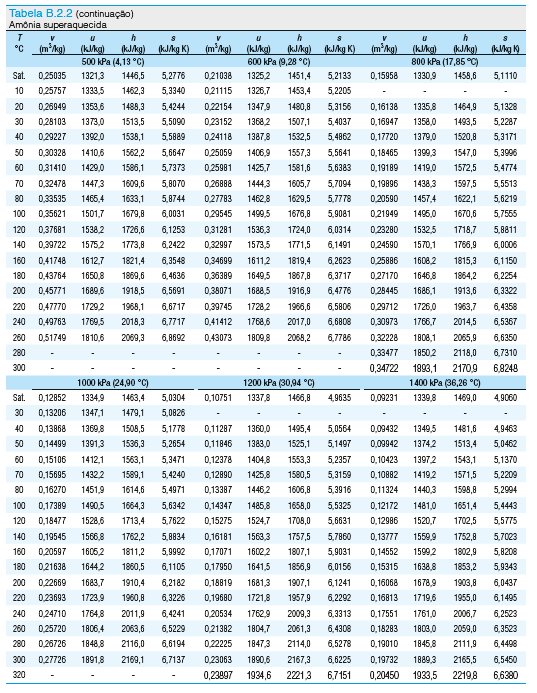 Adicione aqui o Texto
Fundamentos da Termodinâmica – Claus Borgnakke / Richard E. Sonntag
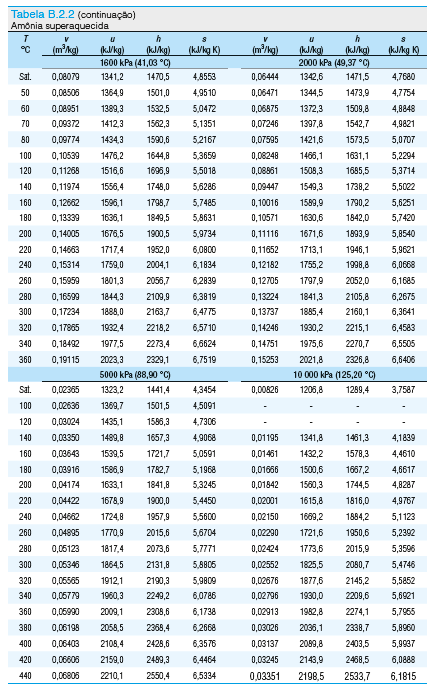 Adicione aqui o Texto
Fundamentos da Termodinâmica – Claus Borgnakke / Richard E. Sonntag
Adicione aqui o Texto
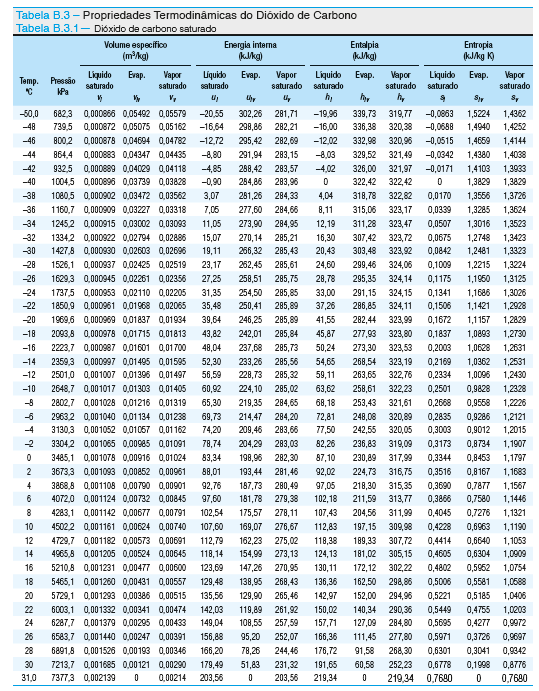 Fundamentos da Termodinâmica – Claus Borgnakke / Richard E. Sonntag
Adicione aqui o Texto
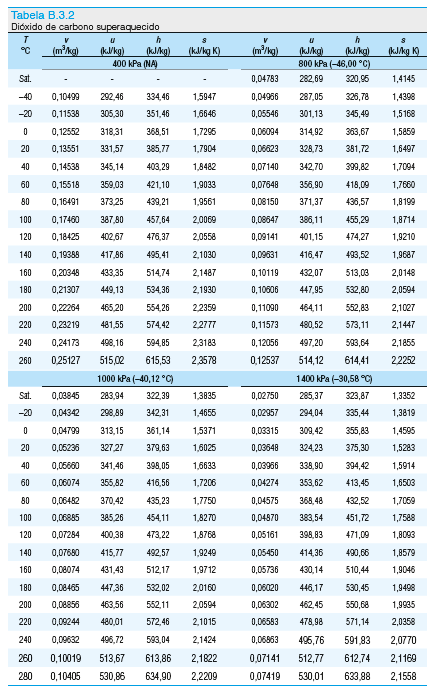 Fundamentos da Termodinâmica – Claus Borgnakke / Richard E. Sonntag
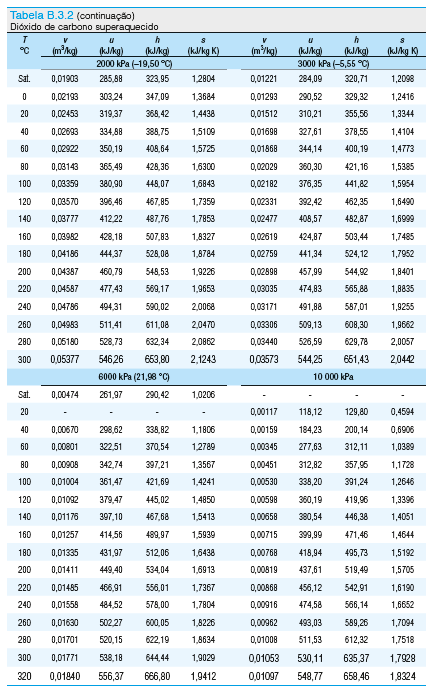 Adicione aqui o Texto
Fundamentos da Termodinâmica – Claus Borgnakke / Richard E. Sonntag
Adicione aqui o Texto
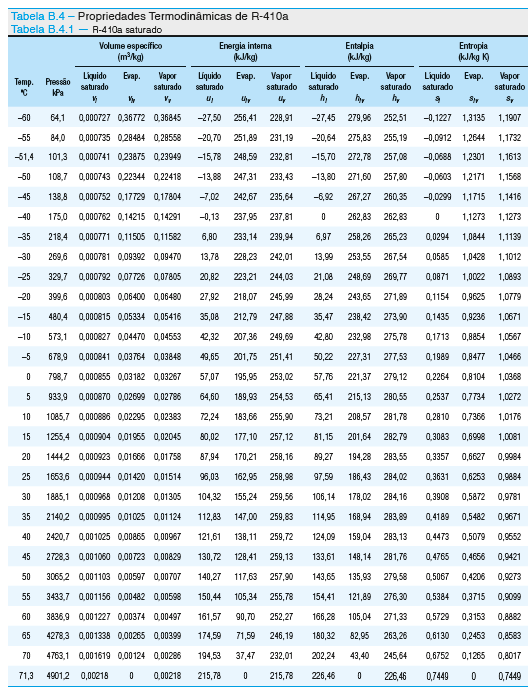 Fundamentos da Termodinâmica – Claus Borgnakke / Richard E. Sonntag
Adicione aqui o Texto
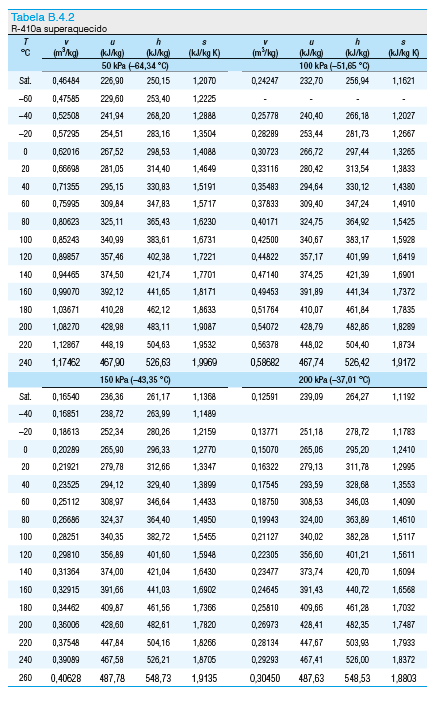 Fundamentos da Termodinâmica – Claus Borgnakke / Richard E. Sonntag
Adicione aqui o Texto
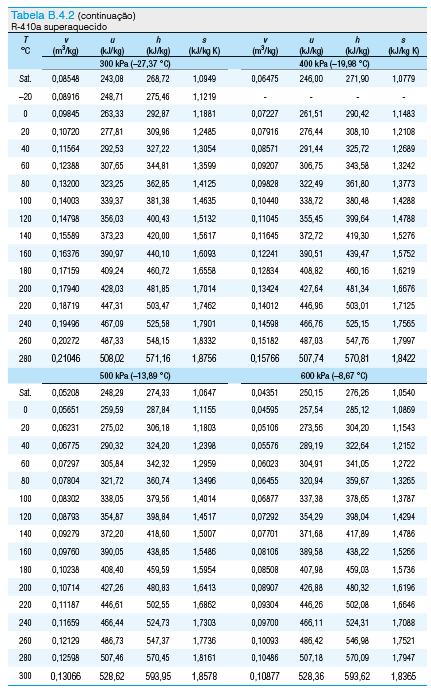 Fundamentos da Termodinâmica – Claus Borgnakke / Richard E. Sonntag
Adicione aqui o Texto
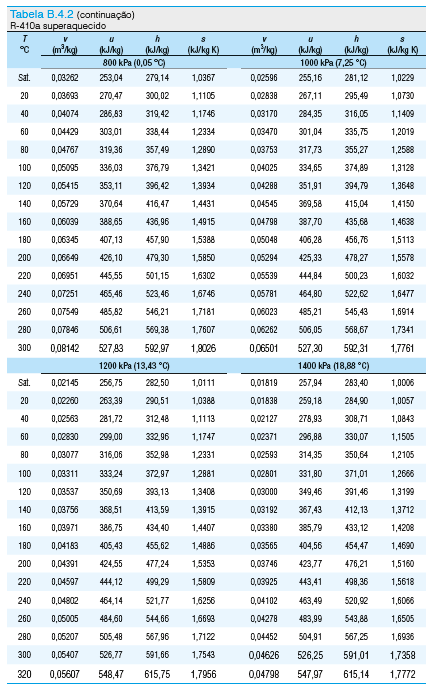 Fundamentos da Termodinâmica – Claus Borgnakke / Richard E. Sonntag
Adicione aqui o Texto
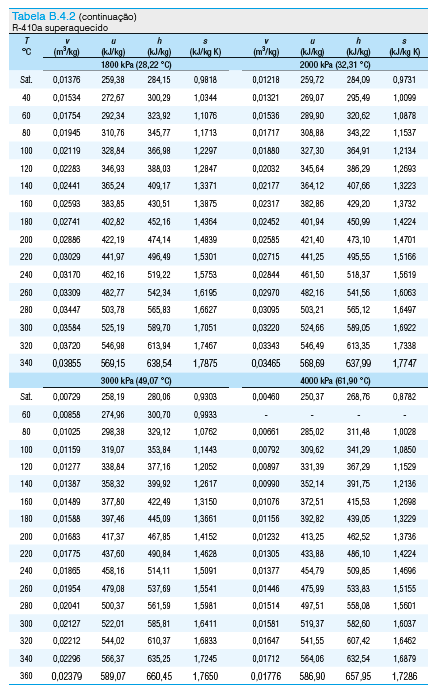 Fundamentos da Termodinâmica – Claus Borgnakke / Richard E. Sonntag
Adicione aqui o Texto
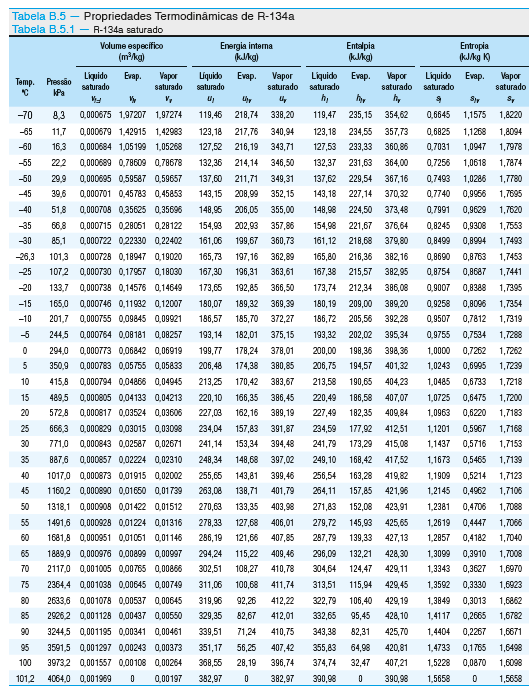 Fundamentos da Termodinâmica – Claus Borgnakke / Richard E. Sonntag
Adicione aqui o Texto
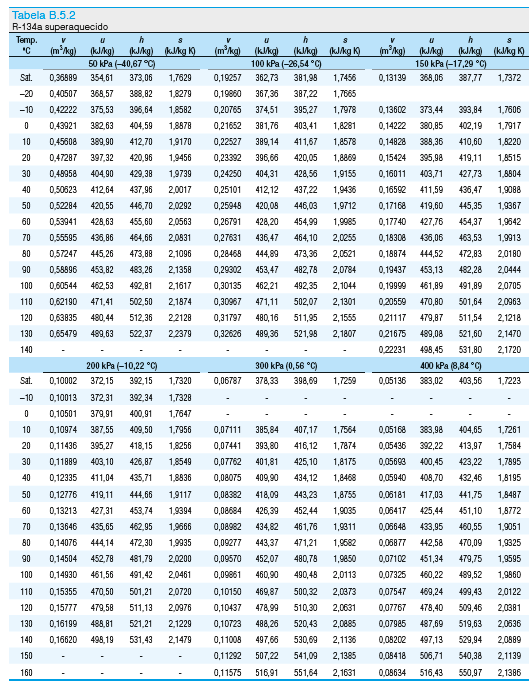 Fundamentos da Termodinâmica – Claus Borgnakke / Richard E. Sonntag
Adicione aqui o Texto
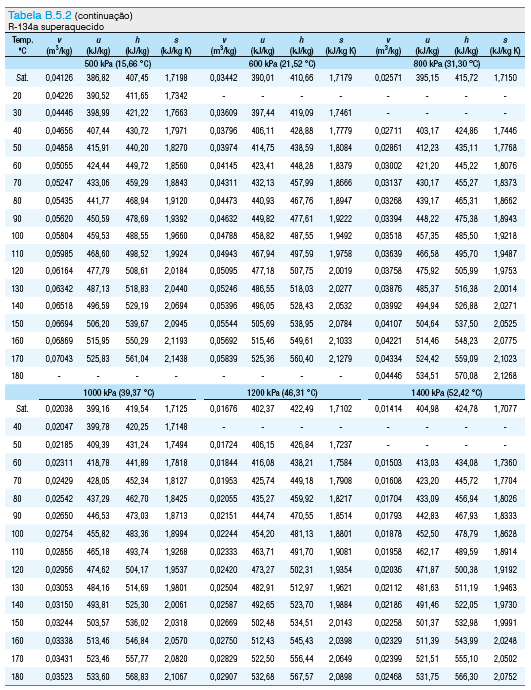 Fundamentos da Termodinâmica – Claus Borgnakke / Richard E. Sonntag
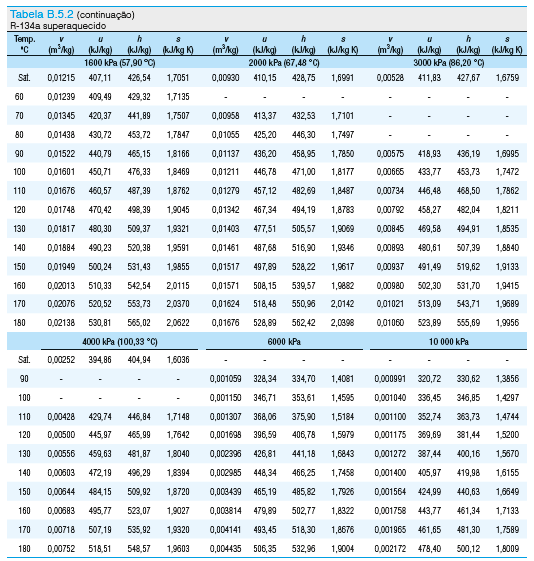 Adicione aqui o Texto
Fundamentos da Termodinâmica – Claus Borgnakke / Richard E. Sonntag
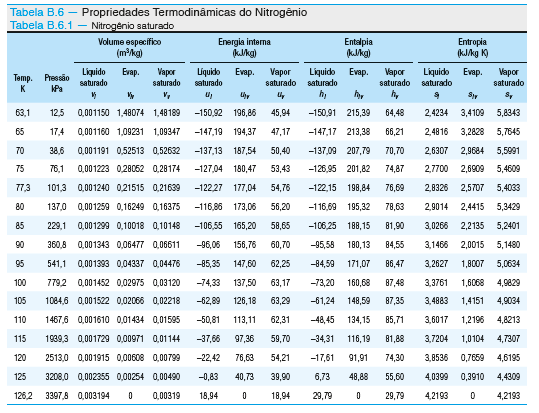 Adicione aqui o Texto
Fundamentos da Termodinâmica – Claus Borgnakke / Richard E. Sonntag
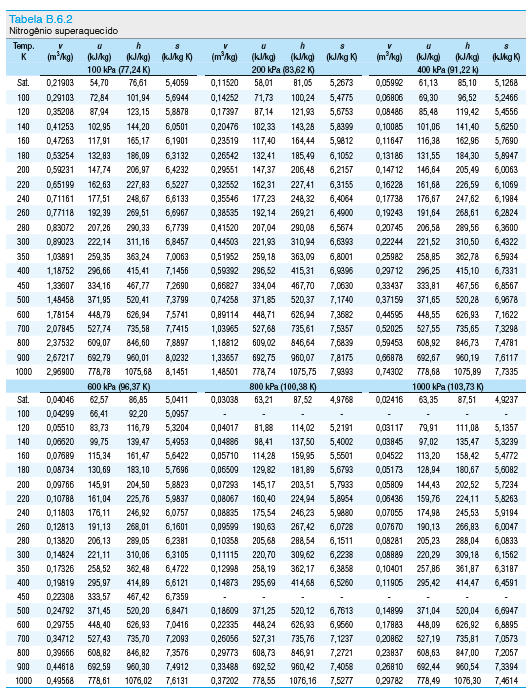 Adicione aqui o Texto
Fundamentos da Termodinâmica – Claus Borgnakke / Richard E. Sonntag
Adicione aqui o Texto
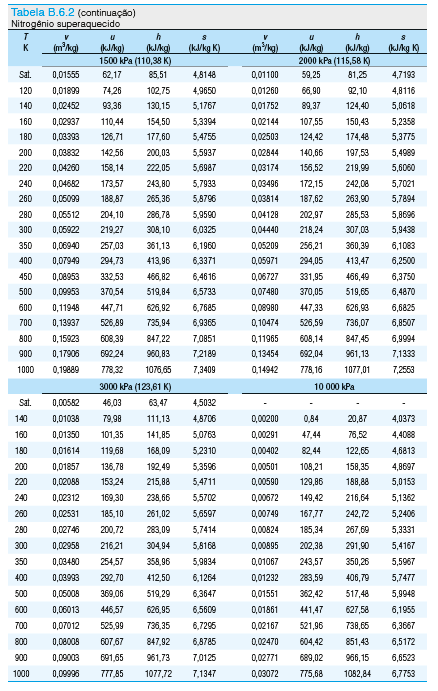 Fundamentos da Termodinâmica – Claus Borgnakke / Richard E. Sonntag
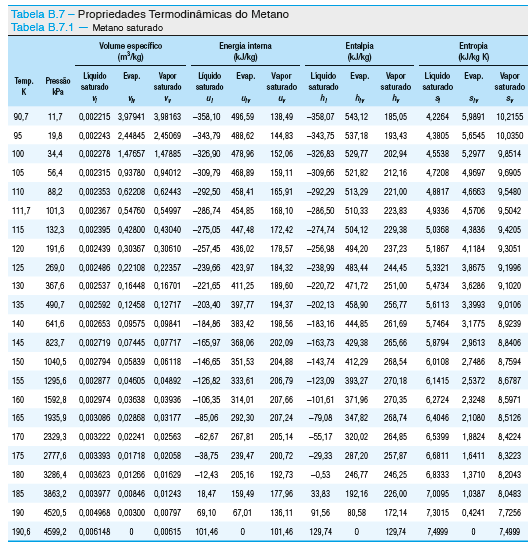 Adicione aqui o Texto
Fundamentos da Termodinâmica – Claus Borgnakke / Richard E. Sonntag
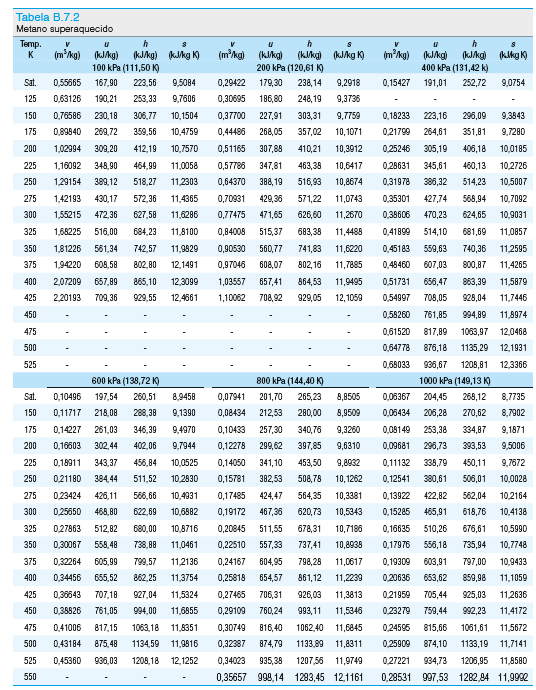 Adicione aqui o Texto
Fundamentos da Termodinâmica – Claus Borgnakke / Richard E. Sonntag
Adicione aqui o Texto
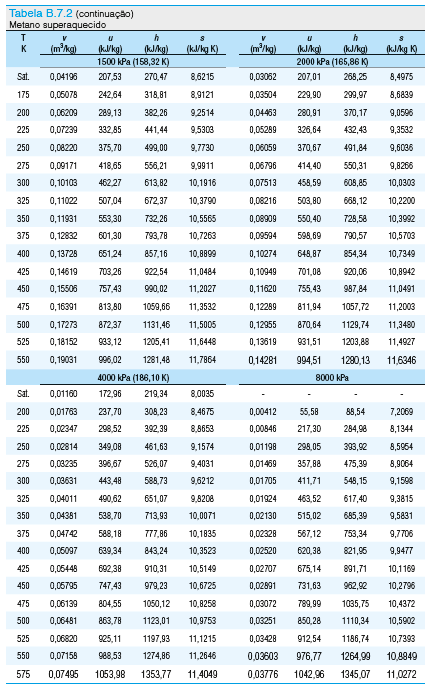 Fundamentos da Termodinâmica – Claus Borgnakke / Richard E. Sonntag
Fundamentos da Termodinâmica

Tradução da 8ª edição norte-americana
Apêndice C
Calos Específico de Gás Ideal
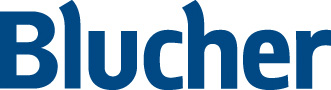 Fundamentos da Termodinâmica – Claus Borgnakke / Richard E. Sonntag
Fundamentos da Termodinâmica

Tradução da 8ª edição norte-americana
Apêndice D
Equação de Estado
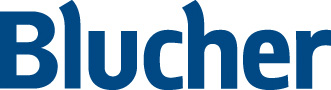 Fundamentos da Termodinâmica – Claus Borgnakke / Richard E. Sonntag
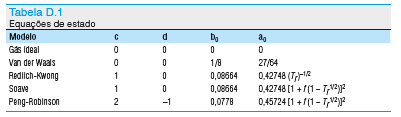 Adicione aqui o Texto
Fundamentos da Termodinâmica – Claus Borgnakke / Richard E. Sonntag
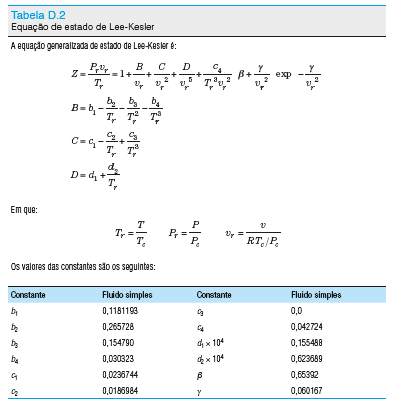 Adicione aqui o Texto
Fundamentos da Termodinâmica – Claus Borgnakke / Richard E. Sonntag
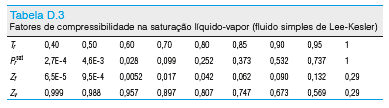 Adicione aqui o Texto
Fundamentos da Termodinâmica – Claus Borgnakke / Richard E. Sonntag
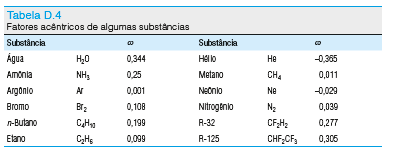 Adicione aqui o Texto
Fundamentos da Termodinâmica – Claus Borgnakke / Richard E. Sonntag
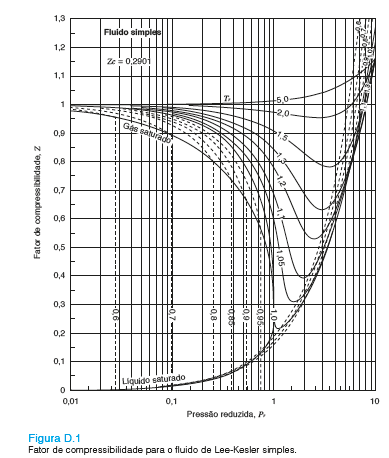 Adicione aqui o Texto
Fundamentos da Termodinâmica – Claus Borgnakke / Richard E. Sonntag
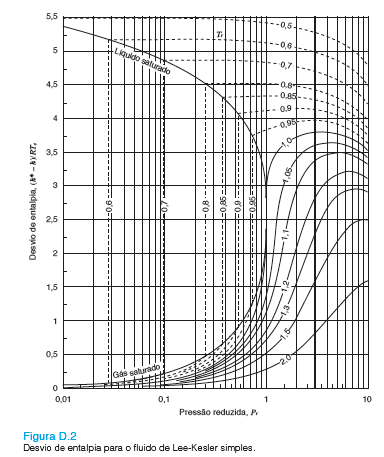 Adicione aqui o Texto
Fundamentos da Termodinâmica – Claus Borgnakke / Richard E. Sonntag
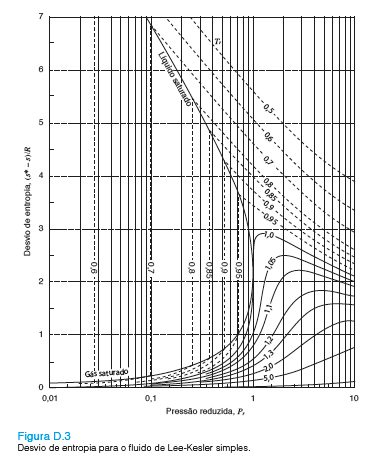 Adicione aqui o Texto
Fundamentos da Termodinâmica – Claus Borgnakke / Richard E. Sonntag
Fundamentos da Termodinâmica

Tradução da 8ª edição norte-americana
Apêndice E
Figuras
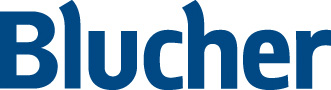 Fundamentos da Termodinâmica – Claus Borgnakke / Richard E. Sonntag
Adicione aqui o Texto
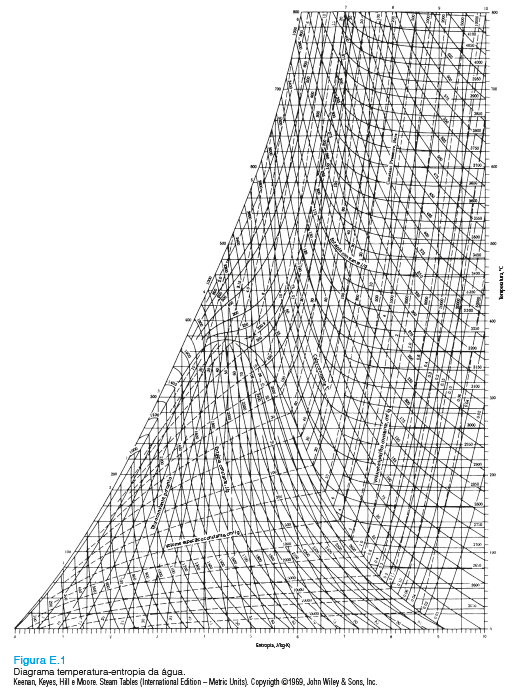 Fundamentos da Termodinâmica – Claus Borgnakke / Richard E. Sonntag
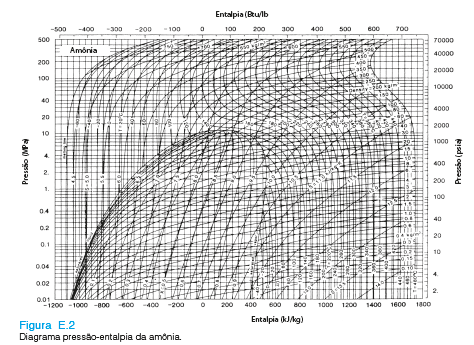 Adicione aqui o Texto
Fundamentos da Termodinâmica – Claus Borgnakke / Richard E. Sonntag
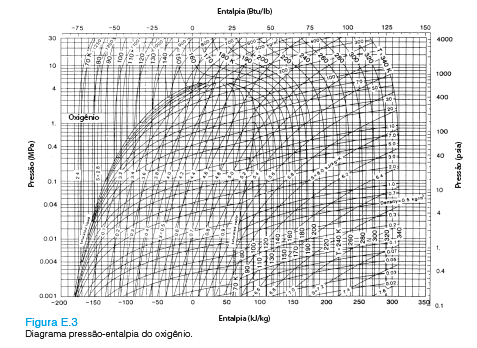 Adicione aqui o Texto
Fundamentos da Termodinâmica – Claus Borgnakke / Richard E. Sonntag
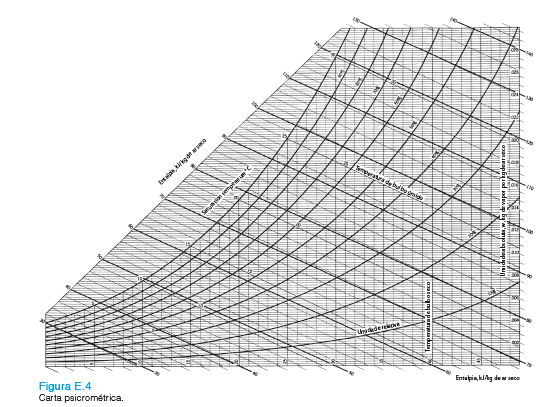 Adicione aqui o Texto
Fundamentos da Termodinâmica – Claus Borgnakke / Richard E. Sonntag